Template presentations
ISEE Young 2024 Rennes - Communication
1
Title of Section
2
Template 1
3
Template 2
4
Template 3
5
Font et colours
Font: Arial 
Title: Arial bold 24 pts
Body: Arial 24 pt
Colours:
RVB : R7 V71 B104; Hex : #074768
RVB : R11 V111 B161; Hex : #0B6FA1
RVB : R58 V149 B160; Hex : #3A95A0
RVB : R224 V203 B110; Hex : #E0CB6E
6
Logos
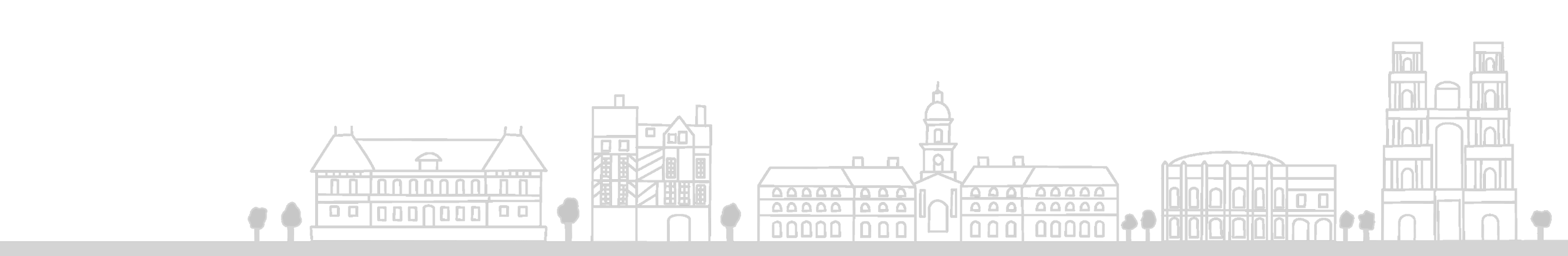 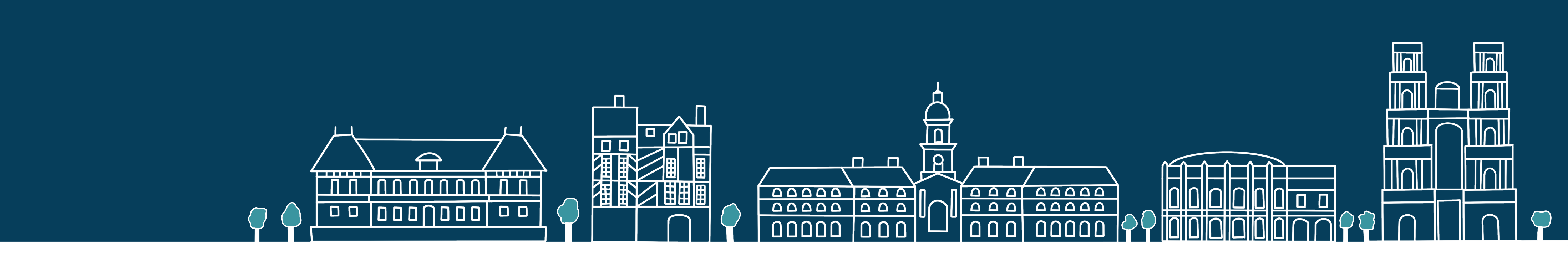 7